Religion Reflection
Think about this silently in your heart and then reflect in your notebooks.

“Have you ever not wanted to do something that it seemed God was asking you to do?”
Who is Jesus?
The Fish: 
used as a sign of Christianity
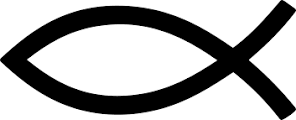 The Christ
Messiah: 
Great leader sent by God
Jewish people awaited him
Son of God
Jesus referred to God as 
My father
Abba (Dad) in Hebrew
Christians, Muslins and Jewish people believe in one God.

What makes Catholics different?
Trinity
Trinity: 3 persons in one God: Father, Son and Holy Spirit.

These divine Persons are equal and exist together.
Eternal Life
God’s son is the second Person in the Trinity
Obeyed his Father and became man, Jesus
Jesus has both divine nature and human nature 
Emmanuel=“God with us”
Incarnation (in the flesh)
Mystery of God becoming human
	God shared in our humanity so that we could share in divinity.
When we look at Jesus we know what God is like.
Savior
Jesus rescued the human race during the Paschal (Easter) Mystery

He took our sins upon himself and died and rose ending the power of sin over us

We celebrate this mystery every Eucharist.
Jesus Prayer
“Lord Jesus Christ, Son of God, have mercy on me, a sinner.”